Curso Popular - Defensoria Pública de São Paulo
DIREITO CIVIL





Fernanda Bussinger
Defensora Pública na Unidade Cível Central
Ingresso no VI Concurso da DPE/SP
Febussinger@gmail.com
Mudanças no Edital de Civil:
Alguns pontos foram sintetizados.
Prontos retirados:
	Influência do Direito Civil estrangeiro no Código Civil brasileiro de 1916.  Repersonificação e despatrimonialização do Direito Civil. Situações jurídicas subjetivas. Descodificação e microssistemas. Eficácia horizontal dos direitos fundamentais e fundamentais sociais nas relações privadasresolução CNJ 110/2010, Filtros tradicionais da responsabilidade civil. Princípio da restituição integral
Pontos acrescidos:
	 Casamento heteroafetivo e homoafetivo: capacidade, impedimentos, causas suspensivas, habilitação, celebração, eficácia, direitos e deveres. 
	 Pacto antenupcial
	 Multiparentalidade. Ascendência genética.
	 Socioafetividade.
	 Tutela, curatela e tomada de decisão apoiada (dentro do tema de alimentos).
Cont. Mudanças no Edital de Civil:



Bem de Família (Lei Federal nº 8.009/1990) 
Alimentos (Lei Federal nº 5.478/1968) 
Alimentos gravídicos (Lei nº 11.804/2008)
Parcelamento do solo (Lei Federal nº 6.766/79) 
Locação social (Lei Estadual nº 10.365/99 e Decreto Estadual nº 55.334/10, alterado pelo Decreto Estadual nº 55.370/10) 
Estatuto da pessoa com deficiência (Lei Federal nº 13.146/15) 
Provimento CNJ nº 44/15
Provimento da Corregedoria TJ/SP nº 21/2013
Pontos do Edital Abrangidos pela aula de hoje:



21. Responsabilidade civil. Conceito e princípios. Evolução da responsabilidade civil no Direito brasileiro. Funções da responsabilidade civil contemporânea. Responsabilidade civil extracontratual, pré-contratual e contratual. Teorias da responsabilidade civil: conceito, espécies, requisitos e aplicabilidade. Espécies de responsabilidade civil. Causas excludentes da responsabilidade civil. Obrigação de indenizar. Indenização e compensação de danos. Securitização. DPVAT.
ELEMENTOS DA RESPONSABILIDADE CIVIL:


Conduta humana; 

Culpa lato sensu; 

 Nexo de causalidade; e 

 Dano/prejuízo.
ELEMENTOS DA RESPONSABILIDADE CIVIL:

Atenção: A responsabilidade dos pais por filho menor (responsabilidade por ato ou fato de terceiro) é objetiva, nos termos do art. 932, I, do CC, devendo-se comprovar apenas a culpa na prática do ato ilícito daquele pelo qual são os pais responsáveis legalmente (ou seja, é necessário provar apenas a culpa do filho). Contudo, há uma exceção: os pais só respondem pelo filho incapaz que esteja sob sua autoridade e em sua companhia; assim, os pais, ou responsável, que não exercem autoridade de fato sobre o filho, embora ainda detenham o poder familiar, não respondem por ele. Desse modo, a mãe que, à época de acidente provocado por seu filho menor de idade, residia permanentemente em local distinto daquele no qual morava o menor - sobre quem apenas o pai exercia autoridade de fato - não pode ser responsabilizada pela reparação civil advinda do ato ilícito, mesmo considerando que ela não deixou de deter o poder familiar sobre o filho. STJ. 3ª Turma. REsp 1.232.011-SC, Rel. Min. João Otávio de Noronha, julgado em 17/12/2015 (Info 575).
NEXO DE CAUSALIDADE:

Conceito: é o elemento imaterial da responsabilidade civil, ou seja, uma relação de causa e efeito entre a conduta e o dano. 

 Responsabilidade subjetiva: o nexo de causalidade é formado pela culpa strictu sensu. 
 Responsabilidade objetiva: o nexo é formado pela lei (que qualifica a conduta) ou por uma atividade de risco (art. 927, parágrafo único).

Teorias quanto ao nexo de causalidade:

Teoria do histórico dos antecedentes (sine qua non): todos os fatos correlatos, diretos ou indiretos, geram a responsabilidade civil. Responde todo mundo. Não adotada pelo CC/02: amplia infinitamente o nexo de causalidade.
Teoria do dano direto e imediato: somente são reparáveis os danos que diretamente resultarem da conduta do agente, admitindo-se excludente de nexo (art. 403 do CC). Esta foi a teoria adotada, segundo parte da doutrina e julgados do STJ e do STF. 

Art. 403. Ainda que a inexecução resulte de dolo do devedor, as perdas e danos só incluem os prejuízos efetivos e os lucros cessantes por efeito dela direto e imediato, sem prejuízo do disposto na lei processual.
Nexo de causalidade: (cont.)

 
Teoria da Causalidade Adequada: a indenização deve ser fixada de acordo com as condutas dos envolvidos (agente, vítima e terceiro). É a previsão dos artigos 944 e 945 do CC. Esta teoria foi adotada, segundo parte da doutrina e julgados do STF e do STJ.

Art. 944. A indenização mede-se pela extensão do dano.

Parágrafo único. Se houver excessiva desproporção entre a gravidade da culpa e o dano, poderá o juiz reduzir, eqüitativamente, a indenização.

Art. 945. Se a vítima tiver concorrido culposamente para o evento danoso, a sua indenização será fixada tendo-se em conta a gravidade de sua culpa em confronto com a do autor do dano.
Excludentes do nexo de causalidade:

Servem tanto para a responsabilidade subjetiva quanto para a responsabilidade objetiva.

Culpa ou fato exclusivo da vítima: ex.: ex-fumante - O STJ entende que é culpa/fato exclusivo da vítima (Inf. n°. 432 do STJ), sendo atividade lícita pela empresa (exercício regular de direito).

Culpa ou fato exclusivo de terceiro: o terceiro é aquele totalmente estranho à relação jurídica (ex: acidente causado pelo criminoso que levou o veículo a mão armada):

 Não cabimento da exclusão: no transporte de pessoas, havendo acidente com o passageiro, não cabe esta excludente, mas sim acarretará em responsabilidade civil objetiva agravada, conforme o art. 735 do CC: A responsabilidade contratual do transportador por acidente com o passageiro não é elidida por culpa de terceiro, contra o qual tem ação regressiva.
Excludentes do nexo de causalidade: (cont.)

Caso fortuito e força maior: art. 393 do CC. Existem 6 correntes que diferenciam.

Art. 393. O devedor não responde pelos prejuízos resultantes de caso fortuito ou força maior, se expressamente não se houver por eles responsabilizado.

Parágrafo único. O caso fortuito ou de força maior verifica-se no fato necessário, cujos efeitos não era possível evitar ou impedir.
 
 Pontes de Miranda: caso fortuito e força maior são sinônimos. São os eventos não previstos pelas partes.

 Orlando Gomes: caso fortuito é o evento totalmente imprevisível; força maior é o evento previsível, mas inevitável.
Excludentes do nexo de causalidade: (cont.)

Nestes casos, em geral, têm relação de consumo, logo, resolve-se com a discussão dos eventos internos e externos. Vale lembrar que o CDC não trata do caso fortuito e força maior expressamente como excludentes. 

Doutrina e jurisprudência têm relacionado o caso fortuito e a força maior ao risco do negócio ou do empreendimento, dividindo-os em:

Fortuitos/eventos internos: estão dentro do risco do negócio ou do empreendimento, não sendo caso fortuito ou força maior e, portanto, não excluem a responsabilidade civil.

Fortuitos/eventos externos: estão fora do risco do negócio ou do empreendimento e, portanto, são caso fortuito e força maior, excluindo a responsabilidade civil.

SÚMULA 479 STJ: As instituições financeiras respondem objetivamente pelos danos gerados por fortuito interno relativo a fraudes e delitos praticados por terceiros no âmbito de operações bancárias.
Responsabilidade civil com relação aos roubos em ônibus:

Roubo a ônibus. Consolidou-se o entendimento no STJ que o assalto a ônibus é evento externo, não respondendo a empresa de ônibus.

CIVIL. INDENIZAÇÃO. TRANSPORTE COLETIVO (ÔNIBUS). ASSALTO À MÃO ARMADA SEGUIDO DE MORTE DE PASSAGEIRO. FORÇA MAIOR. EXCLUSÃO DA RESPONSABILIDADE DA TRANSPORTADORA. 1. A morte decorrente de assalto à mão armada, dentro de ônibus, por se apresentar como fato totalmente estranho ao serviço de transporte (força maior), constitui-se em causa excludente da responsabilidade da empresa concessionária do serviço público. 2. Entendimento pacificado pela Segunda Seção. 3. Recurso especial conhecido e provido. (STJ, RECURSO ESPECIAL Nº 783.743 – RJ, Quarta Turma, Rel. MINISTRO FERNANDO GONÇALVES, j. 12 de dezembro de 2005)
Responsabilidade civil com relação aos roubos em agências dos correios:
 

No interior da agência: Responsabilidade da ECT por roubo ocorrido no interior de banco postal. A ECT é responsável pelos danos sofridos por consumidor que foi assaltado no interior de agência dos Correios na qual é fornecido o serviço de banco postal. STJ. 4ª Turma. REsp 1.183.121-SC, Rel. Min. Luis Felipe Salomão, julgado em 24/2/2015 (Info 559).

Na carga: STJ considerou que o roubo no caso do serviço prestado pelos correios constitui um evento externo, a excluir a responsabilidade civil do prestador de serviços. Conforme o julgado, “O roubo mediante uso de arma de fogo é fato de terceiro equiparável à força maior, que deve excluir o dever de indenizar, mesmo no sistema de responsabilidade civil objetiva, por se tratar de fato inevitável e irresistível que gera uma impossibilidade absoluta de não ocorrência do dano. Não é razoável exigir que os prestadores de serviço de transporte de cargas alcancem absoluta segurança contra roubos, uma vez que a segurança pública é dever do Estado, também não havendo imposição legal obrigando as empresas transportadoras a contratar escoltas ou rastreamento de caminhão e, sem parecer técnico especializado, nem sequer é possível presumir se, por exemplo, a escolta armada seria eficaz para afastar o risco ou se o agravaria pelo caráter ostensivo do aparato” (STJ, REsp 976.564/SP, Rel. Min. Luis Felipe Salomão, j. 20.09.2012).
Responsabilidade civil com relação aos roubos a bancos:

Roubo na agência  bancária. Evento interno. O Banco responde (STJ, REsp. 694.153/PE). O banco responde até o seu estacionamento, próprio ou conveniado (STJ, REsp. 1.284.962/MG).
RECURSO ESPECIAL. AÇÃO DE REPARAÇÃO POR DANOS MATERIAIS E COMPENSAÇÃO POR DANOS MORAIS. ASSALTO NA VIA PÚBLICA APÓS SAÍDA DE AGÊNCIA BANCÁRIA. SAQUE DE VALOR ELEVADO. RESPONSABILIDADE OBJETIVA. (STJ, RECURSO ESPECIAL Nº 1.284.962 – MG, Terceira Turma, Rel. Ministra NANCY ANDRIGHI, j. 11 de dezembro de 2012)

Saidinha de banco: se o assalto ocorrer na via pública, evento conhecido como “saidinha de banco”, a instituição não pode responder, eis que o evento foge do risco do empreendimento, constituindo um fato externo. Nos termos de acórdão publicado no Informativo n. 512 do STJ, de fevereiro de 2013, “Não há, contudo, como responsabilizar a instituição financeira na hipótese em que o assalto tenha ocorrido fora das dependências da agência bancária, em via pública, sem que tenha havido qualquer falha na segurança interna da agência bancária que propiciasse a atuação dos criminosos após a efetivação do saque, tendo em vista a inexistência de vício na prestação de serviços por parte da instituição financeira. Além do mais, se o ilícito ocorre em via pública, é do Estado, e não da instituição financeira, o dever de garantir a segurança dos cidadãos e de evitar a atuação dos criminosos. Precedente citado: REsp 402.870/SP, DJ 14/2/2005” (STJ, REsp 1.284.962/MG, Rel. Min. Nancy Andrighi, j. 11.12.2012).
Responsabilidade civil com relação aos assaltos a banco (empresa privada):

Ausência de responsabilidade da empresa de vigilância privada em caso de assalto a banco: o banco mantinha contrato com a empresa de vigilância privada por meio do qual esta se comprometia a prestar serviços de vigilância armada nas agências bancárias.
Determinado dia, o banco foi assaltado por um grupo de oito ladrões fortemente armados.

O banco ajuizou ação de indenização contra a empresa de vigilância sustentando que, por expressa disposição contratual, a empresa deveria ser responsabilizada pelo roubo e pelos prejuízos suportados pela instituição bancária.
Todavia, entendeu-se que “a cláusula de contrato de prestação de serviço de vigilância armada que impõe o dever de obstar assaltos e de garantir a preservação do patrimônio de instituição financeira não acarreta à contratada automática responsabilização por roubo contra agência bancária da contratante, especialmente quando praticado por grupo fortemente armado”. STJ. 4ª Turma. REsp 1.329.831-MA, Rel. Min. Luis Felipe Salomão, julgado em 10/3/2015 (Info 561).
Responsabilidade civil: serviços bancários: 
	
	Responsabilidade civil do banco por compensação de cheque adulterado: O banco responde objetivamente pelos danos causados ao correntista por conta da compensação de cheque falsificado (sem culpa do cliente), ainda que a falsificação seja sofisticada. STJ. 4ª Turma. REsp 1.093.440-PR, Rel. Min. Luis Felipe Salomão, julgado em 2/4/2013 (Info 520).

	Serviço mal prestado: O banco pode ser condenado a pagar reparação por dano moral coletivo, em ação civil pública, pelo fato de oferecer, em sua agência, atendimento inadequado aos consumidores idosos, deficientes físicos e com dificuldade de locomoção. STJ. 3ª Turma. REsp 1.221.756-RJ, Rel. Min. Massami Uyeda, julgado em 2/2/2012 (Info 490 STJ).

Novo: O banco deve compensar os danos morais sofridos por consumidor vítima de saque fraudulento que, mesmo diante de grave e evidente falha na prestação do serviço bancário, teve que intentar ação contra a instituição financeira com objetivo de recompor o seu patrimônio, após frustradas tentativas de resolver extrajudicialmente a questão. STJ. 4ª Turma. AgRg no AREsp 395.426-DF, Rel. Min. Antonio Carlos Ferreira, Rel. para acórdão Marco Buzzi, julgado em 15/10/2015 (Info 574).
Responsabilidade civil: serviços bancários: 
	
Novo: RESPONSABILIDADE PELO FATO DO SERVIÇO Responsabilidade civil e banco postal A imposição legal de adoção de recursos de segurança específicos para proteção dos estabelecimentos que constituam sedes de instituições financeiras (Lei nº 7.102/1983) não alcança o serviço de correspondente bancário (Banco Postal) realizado pela Empresa Brasileira de Correios e Telégrafos (ECT). Isso porque o correspondente bancário não exerce atividade-fim e primária das instituições financeiras na forma definida no art. 17 da Lei nº 4.595/64 STJ. 2ª Turma. REsp 1.497.235-SE, Rel. Min. Mauro Campbell Marques, julgado em 1º/12/2015 (Info 574). Apesar disso, a ECT é responsável pelos danos sofridos por consumidor que for assaltado no interior de agência dos Correios na qual é fornecido o serviço de banco postal. STJ. 4ª Turma. REsp 1.183.121-SC, Rel. Min. Luis Felipe Salomão, julgado em 24/2/2015 (Info 559).

O banco sacado não é parte legítima para figurar no polo passivo de ação ajuizada com o objetivo de reparar os prejuízos decorrentes da devolução de cheque sem provisão de fundos emitido por correntista. Ex: João emitiu um cheque em favor de Paulo. Este foi até o banco tentar sacar a quantia, mas o cheque foi recusado por falta de fundos. Paulo ajuizou ação de indenização contra o banco alegando que houve má prestação do serviço bancário. Isso porque a instituição financeira deveria ser mais cautelosa e diligente ao fornecer talonário de cheques aos seus clientes, verificando se são bons pagadores, se possuem renda suficiente, se já têm conta há muito tempo etc. Tal pedido não encontra amparo na jurisprudência do STJ. STJ. 4ª Turma. REsp 1.509.178-SC, Rel. Min. Maria Isabel Gallotti, julgado em 20/10/2015 (Info 574).
Responsabilidade civil: serviços bancários: 
	
Novíssimo: A instituição financeira deverá restituir os valores desviados por gerente que, conquanto tivesse autorização do correntista para realizar aplicações financeiras, utilizou-se das facilidades de sua função para desviar, em proveito próprio, valores constantes da conta bancária do cliente. STJ. 3ª Turma. REsp 1.569.767-RS, Rel. Min. Paulo de Tarso Sanseverino, julgado em 1º/3/2016 (Info 578).

Outro: A aplicação da sanção civil do pagamento em dobro por cobrança judicial de dívida já adimplida (art. 1.531 do CC 1916 / art. 940 do CC 2002) pode ser postulada pelo réu na própria defesa, independendo da propositura de ação autônoma ou do manejo de reconvenção. Para que haja a aplicação da sanção civil do pagamento em dobro por cobrança judicial de dívida já adimplida (art. 1.531 do CC 1916 / art. 940 do CC 2002), é imprescindível a demonstração de má-fé do credor. Permanece válido o entendimento da Súmula 159-STF: Cobrança excessiva, mas de boa fé, não dá lugar às sanções do art. 1.531 do Código Civil (atual art. 940 do CC 2002). STJ. 2ª Seção. REsp 1.111.270-PR, Rel. Min. Marco Buzzi, julgado em 25/11/2015 (recurso repetitivo) (Info 576).
Responsabilidade civil com relação aos roubos a Shopping Center:

Roubo a shopping: Evento interno, ou seja, o shopping responde por estar dentro da atividade (STJ, Resp. 582.047/RS). Shopping oferece segurança e se beneficia disso. Mesma coisa com supermercados (roubo no estacionamento – RESP nº 582.047) Ataque a shopping: (caso Mateus da Costa Meira). Evento Externo, ou seja, o shopping não responde.

RECURSO ESPECIAL. DIREITO CIVIL E PROCESSUAL CIVIL. RESPONSABILIDADE CIVIL. INDENIZAÇÃO. DANO MORAL. AÇÃO CRIMINOSA PERPETRADA POR TERCEIRO. REALIZAÇÃO DE DISPAROS A ESMO COM ARMA DE FOGO CONTRA O PÚBLICO NO INTERIOR DE SALA DE CINEMA. CASO FORTUITO. IMPREVISIBILIDADE E INEVITABILIDADE. EXCLUDENTE DO DEVER DE INDENIZAR. RUPTURA DO NEXO CAUSAL ENTRE A CONDUTA DO SHOPPING CENTER E OS DANOS SUPORTADOS POR VÍTIMA DOS DISPAROS. (...) 4. Não se revela razoável exigir das equipes de segurança de um cinema ou de uma administradora de shopping centers que previssem, evitassem ou estivessem antecipadamente preparadas para conter os danos resultantes de uma investida homicida promovida por terceiro usuário, mesmo porque tais medidas não estão compreendidas entre os deveres e cuidados ordinariamente exigidos de estabelecimentos comerciais de tais espécies. 5. Recurso especial provido. (STJ, RECURSO ESPECIAL Nº 1.384.630 – SP, RELATOR : MINISTRO PAULO DE TARSO SANSEVERINO, j. 20 de fevereiro de 2014)
Informativos recentes:


RESPONSABILIDADE DE HIDRELÉTRICA: João é pescador artesanal e vive da pesca que realiza no rio Paranapanema, que faz a divisa dos Estados de São Paulo e Paraná. A empresa "XXX", após vencer a licitação, iniciou a construção de uma usina hidrelétrica neste rio. Ocorre que, após a construção da usina, houve uma grande redução na quantidade de alguns peixes existentes no rio, em especial "pintados", "jaú" e "dourados". Vale ressaltar que estes peixes eram os mais procurados pela população e os que davam maior renda aos pescadores do local. Diante deste fato, João ajuizou ação de indenização por danos morais e materiais contra a empresa (concessionária de serviço público) sustentando que a construção da usina lhe causou negativo impacto econômico e sofrimento moral, já que ele não mais poderia exercer sua profissão de pescador. O pescador terá direito à indenização em decorrência deste fato? Danos materiais: SIM. Danos morais: NÃO. STJ. 4ª Turma. REsp 1.371.834-PR, Rel. Min. Maria Isabel Gallotti, julgado em 5/11/2015 (Info 574).
* * * *
DANO/PREJUÍZO

A priori, sem dano, não há ilícito civil nem dever de indenizar, conforme o art. 927, caput, do CC: Aquele que, por ato ilícito (arts. 186 e 187), causar dano a outrem, fica obrigado a repará-lo.

Conceito: é o elemento objetivo da Responsabilidade Civil. A abrangência de eventos indenizáveis tem se expandido,  pelas novas situações e categorias de dano (dano afetivo, estético). São os chamados “novos danos”, que no passado não eram admitidas. 




Súmula n°. 37 do STJ (1992): São cumuláveis as indenizações por dano material e dano moral oriundo do mesmo fato.
DANOS MATERIAIS/PATRIMONIAIS

Conceito: são aqueles que atingem o patrimônio corpóreo e que, em regra, devem ser provados. Não se repara o dano hipotético ou eventual. 

Art. 402. Salvo as exceções expressamente previstas em lei, as perdas e danos devidas ao credor abrangem, além do que ele efetivamente perdeu, o que razoavelmente deixou de lucrar.
Art. 403. Ainda que a inexecução resulte de dolo do devedor, as perdas e danos só incluem os prejuízos efetivos e os lucros cessantes por efeito dela direto e imediato, sem prejuízo do disposto na lei processual.
Art. 404. As perdas e danos, nas obrigações de pagamento em dinheiro, serão pagas com atualização monetária segundo índices oficiais regularmente estabelecidos, abrangendo juros, custas e honorários de advogado, sem prejuízo da pena convencional.
Parágrafo único. Provado que os juros da mora não cobrem o prejuízo, e não havendo pena convencional, pode o juiz conceder ao credor indenização suplementar.
Art. 405. Contam-se os juros de mora desde a citação inicial.
DANOS EMERGENTES e LUCROS CESSANTES

Danos emergentes ou positivos: é o que a pessoa efetivamente perdeu.
Lucros cessantes ou negativos: é o que a pessoa razoavelmente deixou de lucrar.

Art. 948. No caso de homicídio, a indenização consiste, sem excluir outras reparações:
I - no pagamento das despesas com o tratamento da vítima, seu funeral e o luto da família (DANOS EMERGENTES);
II - na prestação de alimentos às pessoas a quem o morto os devia, levando-se em conta a duração provável da vida da vítima (LUCROS CESSANTES).

 Tais alimentos, de responsabilidade civil, são devidos aos dependentes do morto, levando-se em conta a duração provável da vida da vítima (tabela de expectativa de vida do IBGE = 74 anos).
 Estes alimentos indenizatórios/reparatórios são calculados da seguinte forma: quanto o sujeito ganhava, tira 2/3 e multiplica por 13 meses (12 + 13°) e depois multiplica pelo restante da vida provável da vítima).
Obs. se o morto tiver mais de 70 anos: presunção de uma sobrevida de 5 anos.
DANOS EMERGENTES e LUCROS CESSANTES (cont. homicídio)

Não cabe prisão pelo inadimplemento: o tema dos alimentos indenizatórios merece aprofundamentos de estudo, pois dos mais relevantes na realidade jurisprudencial brasileira. Esclareça-se que tais alimentos não se confundem com o de Direito de Família, motivo pelo qual a jurisprudência tem entendido, com razão, que não cabe prisão pela falta do seu pagamento (nesse sentido, ver: STJ, REsp 93.948/SP, Rel. Min. Eduardo Ribeiro, 3.ª Turma, j. 02.04.1998, DJ 01.06.1998, p. 79).

Forma de pagamento: Sempre se entendeu que poderiam ser pagos de uma vez só ou mês a mês. Contudo, num julgado de 2014, o STJ decidiu que devem ser pagos mês a mês, para incidir o art. 475-Q do CPC (se mudarem as circunstâncias, os alimentos podem ser revistos).
DANOS EMERGENTES e LUCROS CESSANTES

Se ocorreu um acidente de trabalho existe duas indenizações: a o INSS e a do empregador. 

SÚMULA 229 DO STJ: A INDENIZAÇÃO ACIDENTÁRIA NÃO EXCLUI A DO DIREITO COMUM, EM CASO DE DOLO OU CULPA GRAVE DO EMPREGADOR. – Súmula não aplicável totalmente:
 
DIREITO CIVIL. RECURSO ESPECIAL. ACIDENTE DE TRABALHO OCORRIDO EM 1980. DANOS MORAIS, ESTÉTICOS E EMERGENTES. RESPONSABILIDADE DO EMPREGADOR. NECESSIDADE DE DEMONSTRAÇÃO DA CULPA, AINDA QUE DE NATUREZA LEVE. INTELIGÊNCIA DA LEI N. 6.367/1976. AFASTAMENTO DA SÚMULA N. 229/STF. PRECEDENTES. FIXAÇÃO DO VALOR INDENIZATÓRIO. RECURSO PARCIALMENTE PROVIDO. 1. O acórdão recorrido afastou, de forma fundamentada, o dolo e a culpa grave da empresa, inexistindo erro na apreciação ou valoração das provas. 3. A jurisprudência da Terceira e da Quarta Turmas firmou-se no sentido de que, desde a edição da Lei n. 6.367/1976, para a responsabilidade do empregador basta a demonstração da culpa, ainda que de natureza leve, não sendo mais aplicável a Súmula n. 229/STF, que previa a responsabilização apenas em casos de dolo ou culpa grave. 4. Uma vez reconhecida a culpa da recorrida, cumpre ao STJ aplicar o direito à espécie, nos termos do art. 257 do RISTJ e da Súmula n. 456/STF, por analogia. 5. Recurso especial parcialmente provido. (RECURSO ESPECIAL Nº 406.815 – MG, RELATOR: MINISTRO ANTONIO CARLOS FERREIRA, j. 12 de junho de 2012)
DANOS EMERGENTES e LUCROS CESSANTES

Julgado recente: em uma ação de indenização, se ocorrer a revelia, deve-se presumir a veracidade quanto aos danos narrados na petição inicial. No entanto, esta presunção de veracidade não alcança a definição do quantum indenizatório indicado pelo autor. STJ. 4ª Turma. REsp 1.520.659-RJ, Rel. Min. Raul Araújo, julgado em 1º/10/2015 (Info 574).
DANOS EMERGENTES: perda de filho menor

Lucros cessantes devidos: só é aplicada para famílias de baixa renda, havendo uma presunção dos lucros cessantes, pois o filho em família de baixa renda começará a trabalhar cedo.

Súmula 491 STF: é indenizável o acidente que cause a morte de filho menor, ainda que não exerça trabalho remunerado.

Quantificação (jurisprudência): entendimento de que o cálculo da indenização deve ser feito com base em um salário mínimo (ou 2/3 deste), do período em que o menor tiver 14 anos, até os 24 ou 25 anos, limite temporal em que colaboraria o menor com as economias domésticas (nesse sentido, ver: STJ, REsp 335.058/PR, Data da decisão: 18.11.2003, 1.ª Turma, Min. Humberto Gomes de Barros, DJ 15.12.2003, p. 185). Todavia, anote-se que há julgados mais recentes que deferem os alimentos indenizatórios aos pais após a idade de 25 anos do menor. Supõe-se que o filho contribuiria com a economia doméstica dos pais em 1/3 dos seus rendimentos, até a idade de sua vida provável (assim: STJ, REsp 740.059/RJ, Rel. Min. Aldir Passarinho Junior, 4.ª Turma, j. 12.06.2007, DJ 06.08.2007, p. 500).
LUCROS CESSANTES: perda da capacidade laborativa:
Art. 950 do CC: Se da ofensa resultar defeito pelo qual o ofendido não possa exercer o seu ofício ou profissão, ou se lhe diminua a capacidade de trabalho, a indenização, além das despesas do tratamento e lucros cessantes até ao fim da convalescença, incluirá pensão correspondente à importância do trabalho para que se inabilitou, ou da depreciação que ele sofreu.
Parágrafo único. O prejudicado, se preferir, poderá exigir que a indenização seja arbitrada e paga de uma vez só.
	A polêmica de pagar de uma vez só ou mês a mês também se aplica aqui. É fundamental fazer perícia para verificar a perda da capacidade laborativa.
Se ficou sem trabalhar recebendo (func. Pública): SIM. Para o direito à pensão, o dispositivo legal não exige que a vítima tenha perdido o emprego ou tenha reduzido os seus rendimentos. O dever de indenizar decorre unicamente da perda ou redução da capacidade laboral.
DANO MORAL:

Conceito: são lesões aos direitos da personalidade. No dano moral não há necessidade de sentimentos humanos desagradáveis como dor e tristeza. Ex: dano moral de pessoa jurídica – Súmula 227 do STJ – depósito antecipado de cheque pós datado – súmula 370 do STJ. 

E. 159, III JDC: 159 – Art. 186: O dano moral, assim compreendido todo o dano extrapatrimonial, não se caracteriza quando há mero aborrecimento inerente a prejuízo material.

Súmula 370 STJ: Caracteriza dano moral a apresentação antecipada de cheque pré-datado.
 
Natureza jurídica: preponderantemente, entende-se que a reparação por dano moral tem natureza compensatória, ou seja, deve ser fixada nos justos limites do dano sofrido. 
Tem tomado força teoria das ‘punitive demages’: caráter pedagógico. Ocorre que a ausência de previsão legal obstaculiza a aplicação desta teoria no Brasil. Aos poucos, a jurisprudência brasileira começa a experimentar influência da TEORIA PEDAGÓGICA DO DANO MORAL ou TEORIA DO DESESTÍMULO (no STJ, ver REsp 860.705/DF, REsp 965.500/ES.

Incidência de imposto de renda: cumpre esclarecer que não há, no dano moral, uma finalidade de acréscimo patrimonial para a vítima, mas sim de compensação pelos males suportados. Tal dedução justifica a não incidência de imposto de renda sobre o valor recebido a título de indenização por dano moral, o que foi consolidado pela Súmula 498 do Superior Tribunal de Justiça, do ano de 2012.
DANO MORAL: quanto à pessoa atingida:

Dano moral direto: atinge a própria pessoa, a sua honra subjetiva (autoestima) ou sua honra objetiva (reputação). Ex: crimes contra a honra (art. 953 do CC).

Dano moral indireto (em ricochete): atinge a pessoa de forma reflexa. Ex: morte de pessoa da família (art. 948 do CC) e perda de objeto de estima (esbulho do alheio – art. 952 do CC).
DANO MORAL: quanto necessidade de prova:

Dano moral subjetivo: é aquele que necessita ser provado. Ex: dano moral da pessoa jurídica. 

Dano moral objetivo (in re ipsa): é aquele que é presumido. Ex: inscrição indevida em cadastro de inadimplentes, com ressalva da Súmula 385 do STJ e uso indevido de imagem com fins econômicos – Súmula 403 do STJ.

SÚMULA 385 STJ: Da anotação irregular em cadastro de proteção ao crédito, não cabe indenização por dano moral, quando preexistente legítima inscrição, ressalvado o direito ao cancelamento.
 
SÚMULA 403 STJ: Independe de prova do prejuízo a indenização pela publicação não autorizada de imagem de pessoa com fins econômicos ou comerciais.
DANO MORAL: perda de tempo últil:

Mudança de entendimento: o STJ entendia que esperar a fila de banco era mero aborrecimento. Contudo, atualmente, tem entendido que a espera na fila de banco, por mais de 1 (uma) hora, gera dano moral, por perda do tempo útil (REsp n°. 1.218.497/MT).

AÇÃO DE INDENIZAÇÃO. ESPERA EM FILA DE BANCO POR MAIS DE UMA HORA. TEMPO SUPERIOR AO FIXADO POR LEGISLAÇÃO LOCAL. INSUFICIÊNCIA DA SÓ INVOCAÇÃO LEGISLATIVA ALUDIDA. PADECIMENTO MORAL, CONTUDO, EXPRESSAMENTE ASSINALADO PELA SENTENÇA E PELO ACÓRDÃO, CONSTITUINDO FUNDAMENTO FÁTICO INALTERÁVEL POR ESTA CORTE (SÚMULA 7/STJ). INDENIZAÇÃO DE R$ 3.000,00, CORRIGIDA DESDE A DATA DO ATO DANOSO (SÚMULA 54/STJ). 1.- A espera por atendimento em fila de banco quando excessiva ou associada a outros constrangimentos, e reconhecida faticamente como provocadora de sofrimento moral, enseja condenação por dano moral. 2.- A só invocação de legislação municipal ou estadual que estabelece tempo máximo de espera em fila de banco não é suficiente para desejar o direito à indenização, pois dirige a sanções administrativas, que podem ser provocadas pelo usuário. 3.- Reconhecidas, pela sentença e pelo Acórdão, as circunstâncias fáticas do padecimento moral, prevalece o julgamento da origem (Súmula 7/STJ). 4.- Mantém-se, por razoável, o valor de 3.000,00, para desestímulo à conduta, corrigido monetariamente desde a data do evento danoso (Súmula 54/STJ), ante as forças econômicas do banco responsável e, inclusive, para desestímulo à recorribilidade, de menor monta, ante aludidas forças econômicas. 5.- Recurso Especial improvido. (STJ, RECURSO ESPECIAL Nº 1.218.497 – MT, RELATOR : MINISTRO SIDNEI BENETI, j. 11 de setembro de 2012)
DANO MORAL e descumprimento contratual:


O Superior Tribunal de Justiça tem entendido de forma reiterada que a mera quebra de um contrato ou o mero descumprimento contratual não gera dano moral (nessa linha: STJ, Ag. Rg. 303.129/GO, Data da decisão: 29.03.2001, 3.ª Turma, Rel. Min. Ari Pargendler, DJ 28.05.2001, p. 199). 

De qualquer forma, esclareça-se que o próprio STJ tem entendido que a negativa do pagamento de indenização por seguradora gera um dano moral presumível no caso concreto (STJ, REsp 811.617/AL, Rel. Min. Jorge Scartezzini, 4.ª Turma, j. 21.11.2006, DJ 19.03.2007, p. 359). Dentro do mesmo raciocínio, de acordo com a ideia do caráter pedagógico da indenização por danos morais, do que se falará adiante, o STJ tem entendido que a recusa de custeio das despesas por parte de empresa de plano de saúde não é mero aborrecimento, mas constitui dano moral presumido (STJ, REsp 880.035/PR, Rel. Min. Jorge Scartezzini, j. 21.11.2006).

Em suma, o que se percebe é que a jurisprudência do STJ tem entendido que o descumprimento do contrato que envolva valores fundamentais protegidos pela CF/1988 pode gerar dano moral presumido ou in re ipsa (Info 513 STJ – Nancy Andrighi).
DANO MORAL e descumprimento contratual:

Contrato que envolve direito de moradia: “Dano moral. Incorporação imobiliária. Há mais de 12 anos houve a assinatura do contrato de promessa de compra e venda de uma unidade habitacional. Contudo, passados mais de nove anos do prazo previsto para a entrega, o empreendimento imobiliário não foi construído por incúria da incorporadora. Nesse contexto, vê-se que a inexecução causa séria e fundada angústia no espírito do adquirente a ponto de transpor o mero dissabor oriundo do corriqueiro inadimplemento do contrato, daí ensejar, pela peculiaridade, o ressarcimento do dano moral. Não se desconhece a jurisprudência do STJ quanto a não reconhecer dano moral indenizável causado pelo descumprimento de cláusula contratual, contudo há precedentes que excepcionam as hipóteses em que as circunstâncias atinentes ao ilícito material têm consequências severas de cunho psicológico, mostrando-se como resultado direto do inadimplemento, a justificar a compensação pecuniária, tal como ocorre na hipótese. Outrossim, é certo que a Lei n. 4.591/1964 (Lei do Condomínio e Incorporações) determina equiparar o proprietário do terreno ao incorporador, imputando-lhe responsabilidade solidária pelo empreendimento. Mas isso se dá quando o proprietário pratica atividade que diga respeito à relação jurídica incorporativa, o que não ocorreu na hipótese, em que sua atuação, conforme as instâncias ordinárias, limitou-se à mera alienação do terreno à incorporadora, o que não pode ser sindicado no especial, por força da Súm. n. 7-STJ. Destarte, no caso, a responsabilidade exclusiva pela construção do empreendimento é, sem dúvida, da incorporadora. Precedentes citados: REsp 1.072.308-RS, DJe 10.06.2010; REsp 1.025.665-RJ, DJe 09.04.2010; REsp 617.077-RJ, DJe 29.04.2011; AgRg no Ag 631.106-RJ, DJe 08.10.2008, e AgRg no Ag 1.010.856-RJ, DJe 1.º.12.2010” (STJ, REsp. 830.572/RJ, Rel. Min. Luis Felipe Salomão, j. 17.05.2011) Info 473.
DANO MORAL: quantificação:

STJ entende incabível o tabelamento: ex.: SÚMULA 281 DO STJ: A indenização por dano moral não está sujeita à tarifação prevista na Lei de Imprensa.

Método bifásico de quantificação dos danos morais (Inf. 470 STJ): a fixação da indenização passa por duas fases: (i) o juiz deve analisar grupos de julgados do STJ sobre o tema; e (ii) o julgador deve aplicar os parâmetros de fixação acima descritos com base nas circunstâncias do caso concreto.

Parâmetros:
i) Extensão do dano: ex.: se a vítima morreu e deixou quatro filhos, maior será a indenização;
ii) Grau de culpa do agente e a contribuição causal da vítima (art. 944, parágrafo único, e art. 945, ambos do CC);
iii) Condições gerais dos envolvidos (econômica, político-social, cultural, psicológica, etc);
iv) Natureza jurídica pedagógica, educativa ou até punitiva da indenização;
v) Vedação do enriquecimento sem causa da vítima e da ruína do ofensor (criticável).
DANO MORAL: quantificação:

Na fixação do valor da reparação pelos danos morais sofridos por parentes de vítimas mortas em um mesmo evento, não deve ser estipulada de forma global a mesma quantia reparatória para cada grupo familiar se, diante do fato de uma vítima ter mais parentes que outra, for conferido tratamento desigual a lesados que se encontrem em idêntica situação de abalo psíquico, devendo, nessa situação, ser adotada metodologia de arbitramento que leve em consideração a situação individual de cada parente de cada vítima do dano morte. A fixação de valor reparatório global por núcleo familiar, justificar-se-ia apenas se a todos os lesados que se encontrem em idêntica situação fosse conferido igual tratamento. STJ. Corte Especial. EREsp 1.127.913-RS, Rel. Min. Napoleão Nunes Maia Filho, julgado em 4/6/2014 (Info 544).
DANO MORAL: biografias:

Autorização prévia e liberdade de expressão para que seja publicada uma biografia NÃO é necessária a autorização prévia do indivíduo biografado, das demais pessoas retratadas, nem de seus familiares. Essa autorização prévia seria uma forma de censura, não sendo compatível com a liberdade de expressão consagrada pela CF/88. As exatas palavras do STF foram as seguintes: “É inexigível o consentimento de pessoa biografada relativamente a obras biográficas literárias ou audiovisuais, sendo por igual desnecessária a autorização de pessoas retratadas como coadjuvantes ou de familiares, em caso de pessoas falecidas ou ausentes”. Caso o biografado ou qualquer outra pessoa retratada na biografia entenda que seus direitos foram violados pela publicação, terá direito à reparação, que poderá ser feita não apenas por meio de indenização pecuniária, como também por outras formas, tais como a publicação de ressalva, de nova edição com correção, de direito de resposta etc. STF. Plenário. ADI 4815/DF, Rel. Min. Cármen Lúcia, julgado em 10/6/2015 (Info 789)
DANO MORAL: imprensa:

Não constitui ato ilícito apto à produção de danos morais a matéria jornalística sobre pessoa notória a qual, além de encontrar apoio em matérias anteriormente publicadas por outros meios de comunicação, tenha cunho meramente investigativo, revestindo-se, ainda, de interesse público, sem nenhum sensacionalismo ou intromissão na privacidade do autor. STJ. 3ª Turma. REsp 1.330.028-DF, Rel. Min. Ricardo Villas Bôas Cueva, julgado em 6/11/2012 (Info 508 STJ).

Súmula 221 STJ. São civilmente responsáveis pelo ressarcimento de dano decorrente de publicação pela imprensa tanto o autor do escrito quanto o proprietário do veículo de divulgação.
DANO MORAL: blogs: 

O titular de blog é responsável pela reparação dos danos morais decorrentes da inserção, em seu site, por sua conta e risco, de artigo escrito por terceiro. REsp 1.381.610-RS, Rel. Min. Nancy Andrighi, julgado em 3/9/2013. Na hipótese em que tenham sido publicadas, em um blog, ofensas à honra de alguém, incumbe ao ofendido que pleiteia judicialmente a identificação e rastreamento dos autores das referidas ofensas (e não ao provedor de hospedagem do blog) a indicação específica dos URLs das páginas onde se encontram as mensagens. STJ. 3ª Turma. REsp 1.274.971-RS, Rel. Min. João Otávio de Noronha, julgado em 19/3/2015 (Info 558).
DANO MORAL: incapaz:

Possibilidade de absolutamente incapaz sofrer dano moral: 
Determinado indivíduo é portador de doença mental grave (demência total e irreversível). Certo dia, a filha desse indivíduo notou que houve saques indevidos (fraudulentos) que foram feitos de sua conta bancária por um terceiro. Foi proposta ação de indenização por danos morais contra o banco. O absolutamente incapaz, mesmo sem entender seus atos e os de terceiros, pode sofrer dano moral?
SIM. O absolutamente incapaz, ainda quando impassível de detrimento anímico, pode sofrer dano moral. O dano moral caracteriza-se por uma ofensa a direitos ou interesses juridicamente protegidos (direitos da personalidade). A dor, o vexame, o sofrimento e a humilhação podem ser consequências do dano moral, mas não a sua causa. Dano moral: é a ofensa a determinados direitos ou interesses. Basta isso para caracterizá-lo. Dor, sofrimento, humilhação: são as consequências do dano moral (não precisam necessariamente ocorrer para que haja a reparação). STJ. 4ª Turma. REsp 1.245.550 - MG, Rel. Min. Luis Felipe Salomão, julgado em 17/3/2015 (Info 559).
DANO MORAL: incapaz:

Observação importante: vale ressaltar que, com o Estatuto da Pessoa com Deficiência (Lei nº 13.146/2015), que entrou em vigor após esse julgado, a pessoa com deficiência mental não é mais considerada absolutamente incapaz. Isso somente reforça que a pessoa com deficiência pode sofrer dano moral.
DANO MORAL: 

Automóvel: STJ recentemente: concluiu que é cabível a reparação de danos morais no caso de o consumidor de veículo zero quilômetro necessita retornar à concessionária por diversas vezes para reparar defeitos apresentados no veículo adquirido (STJ, REsp 1.443.268/DF, Rel. Min. Sidnei Beneti, j. 03.06.2014, publicado no seu Informativo n. 544). 
 Aborrecimento relevante pela perda do tempo útil. 

Cheque: Súmula 388 STJ. A simples devolução indevida de cheque caracteriza dano moral.

Lista de pessoas enfermas:  REsp 122.573 – rapaz foi internado em um hospital mantido pelo Estado. Hospital publicou lista dos pacientes portadores de HIV e o rapaz constava equivocadamente nessa lista. O filho estava em estado de coma. Os pais ajuizaram ação indenizatória e ganharam.
DANO MORAL: noivado:

Ausência de dano indenizável pelo rompimento de noivado: É preciso que o comportamento seja enquadrado no artigo 186, ou seja, como a responsabilidade subjetiva é a regra, o simples rompimento de noivado não pode ser obrigatoriamente causa de indenização. Não basta somente o dano, é preciso que a conduta do agente tenha ilicitude.

Morte: O noivo não possui legitimidade para pedir indenização por danos morais em razão do falecimento de sua noiva. STJ. 4ª Turma. REsp 1.076.160-AM, Rel. Min. Luis Felipe Salomão, julgado em 10/4/2012 (Info 495 STJ).

É notória a tendência dos Tribunais em considerarem apenas os pais, os descendentes, os irmãos e eventualmente o consorte como partes aptas a tal pleito. Não pode ser limitadora esta hipótese (caso concreto devo ser analisado).
DANO MORAL DA PESSOA JURÍDICA:

Há divergência (Tepedino), mas entendimento da reparabilidade do dano moral consta da Súmula 227 do Superior Tribunal de Justiça, podendo ser ainda extraído do art. 52 do Código Civil em vigor, pelo qual “se aplica à pessoa jurídica, no que couber, o disposto quanto aos direitos da personalidade”. 

Súmula n°. 227 do STJ: A pessoa jurídica poderá sofrer dano moral.

Como exemplo típico do dano moral da pessoa jurídica, cite-se as hipóteses de inscrição indevida ou ilegítima de seu nome em cadastro de inadimplentes (nesse sentido: STJ, REsp 662.111/RN, Min. Jorge Scartezzini, 4.ª Turma, j. 21.09.2004, DJ 06.12.2004, p. 336).
DANO MORAL DA PESSOA JURÍDICA: (cont.)

Pessoa jurídica de direito público não tem direito a danos morais em face de particular:

Quarta Turma do Superior Tribunal de Justiça (STJ) negou recurso do município de João Pessoa, que pretendia receber indenização da Rádio e Televisão Paraibana Ltda., sob a alegação de que a empresa teria atingido, ilicitamente, sua honra e imagem. STJ, 4ª Turma, REsp 1258389, j. 17/12/2013

“Eventuais ataques ilegítimos a pessoas jurídicas de direito público podem e devem ser solucionados pelas vias legais expressamente consagradas no ordenamento, notadamente por sanções administrativas ou mesmo penais; soluções que, aliás, se harmonizam muito mais com a exigência constitucional da estrita observância, pela administração pública, do princípio da legalidade, segundo o qual não lhe é dado fazer nada além do que a lei expressamente autoriza“ (Min. Salomão).
TRANSMISSIBILIDADE DO DANO MORAL:

 O dano moral em si não se transmite, o que se transmite é o direito a indenização, que tem natureza patrimonial – art. 943 do CC.
Art. 943. O direito de exigir reparação e a obrigação de prestá-la transmitem-se com a herança.

Ex.: Morto ajuíza a ação ainda em vida, herdeiros possuem legitimidade em prosseguir: não há transmissão, mas se a vítima interpôs ação, os herdeiros podem suceder. 
Ex2.: Morto sofre o dano moral ainda em vida, porem não ajuíza ação: o herdeiro tem legitimidade de ajuizar a ação? 

Se o dano ocorre DEPOIS DA MORTE DO TITULAR, não produz efeitos jurídicos ao morto (a morte extingue os direitos da personalidade). Contudo, tal ofensa atinge, indiretamente, os familiares vivos da pessoa morta, caracterizados como “LESADOS INDIRETOS”. Assim sendo, os herdeiros, considerados como “lesados indiretos” pelas ofensas devem propor a ação em nome próprio.
TRANSMISSIBILIDADE DO DANO MORAL:

LEGITIMIDADE  DO ESPÓLIO: Depende. O espólio não tem legitimidade para postular indenização pelos DANOS MATERIAIS E MORAIS SUPOSTAMENTE EXPERIMENTADOS PELOS HERDEIROS, ainda que se alegue que os referidos danos teriam decorrido de erro médico de que fora vítima o falecido. Resumindo: o direito no qual se funda a ação é próprio dos herdeiros, e não um direito do de cujus que foi transmitido. O espólio não tem legitimidade para buscar reparação por danos morais decorrentes de OFENSA POST MORTEM à imagem e à memória de pessoa. Logo, a legitimidade é dos herdeiros (e não do espólio). Nesse sentido: STJ. 3ª Turma. REsp 1.209.474-SP, Rel. Min. Paulo de Tarso Sanseverino, julgado em 10/9/2013.

Por outro lado, o espólio teria legitimidade para ajuizar a ação se o direito à indenização PERTENCESSE AO FALECIDO e tivesse sido transmitido aos herdeiros com a morte.

O  STJ e a doutrina majoritária consideram que o DIREITO DE AÇÃO POR DANO MORAL É DE NATUREZA PATRIMONIAL e, como tal, TRANSMITE-SE AOS SUCESSORES DA VÍTIMA. Logo, o espólio tem legitimidade para intentar a ação de reparação por danos morais. Nesse sentido é o art. 943 do CC e o Enunciado 454 do CJF.

Enunciado 454-CJF: Art. 943. O direito de exigir reparação a que se refere o art. 943 do Código Civil abrange inclusive os danos morais, ainda que a ação não tenha sido iniciada pela vítima.
QUANTIFICAÇÃO DO DANO MORAL:

Observação: é comum a fixação em salários mínimos (súmula 490 do STF): 

Súmula 490 STF: A pensão correspondente a indenização oriunda de responsabilidade civil deve ser calculada com base no salário-mínimo vigente ao tempo da sentença e ajustar-se-á às variações ulteriores.

 A fixação do valor de indenização por danos morais só pode ser revisada pelo STJ se o montante for irrisório ou exagerado, em flagrante inobservância dos princípios da razoabilidade e da proporcionalidade.
Prescrição da pretensão:

O prazo prescricional para se pleitear a reparação por dano moral é de 3 anos (art. 206 CC) ou de 5 anos (art. 27 do CDC):

Consumidor:

Art. 27 CDC. Prescreve em cinco anos a pretensão à reparação pelos danos causados por fato do produto ou do serviço prevista na Seção II deste Capítulo, iniciando-se a contagem do prazo a partir do conhecimento do dano e de sua autoria.

Não consumidor:

Art. 206 CC. Prescreve:
§ 3o Em três anos:
V - a pretensão de reparação civil.
Questão de prova: DPE/PR – 2012:
50. É correto afirmar: 
(A) A pessoa jurídica, porque não titulariza direitos subjetivos referentes à dignidade da pessoa humana, não é titular de direitos da personalidade, embora possa sofrer dano moral. 
(B) A indenização por dano estético, na qualidade de espécie de dano moral, abarca este, não havendo falar em responsabilização autônoma do agente ofensor com relação aos danos psicológicos. 
(C) É cabível a recusa do pagamento da indenização acidentária civil baseada na falta de pagamento do prêmio do seguro obrigatório de Danos Pessoais Causados por Veículos Automotores de Vias Terrestres (DPVAT). 
(D) O absolutamente incapaz não responde pelos danos que causar, tendo em vista a responsabilidade privativa de seus pais ou responsáveis. 
(E) No caso de deterioração da coisa alheia, provocada para remover perigo iminente provocado por terceiro, assistirá ao proprietário da coisa direito a indenização a ser paga pelo causador direto do dano, ainda que à luz da lei civil este não tenha cometido ato ilícito.
Questão de prova: DPE/PR – 2012:
50. É correto afirmar: 
(A) A pessoa jurídica, porque não titulariza direitos subjetivos referentes à dignidade da pessoa humana, não é titular de direitos da personalidade, embora possa sofrer dano moral. 
(B) A indenização por dano estético, na qualidade de espécie de dano moral, abarca este, não havendo falar em responsabilização autônoma do agente ofensor com relação aos danos psicológicos. 
(C) É cabível a recusa do pagamento da indenização acidentária civil baseada na falta de pagamento do prêmio do seguro obrigatório de Danos Pessoais Causados por Veículos Automotores de Vias Terrestres (DPVAT). 
(D) O absolutamente incapaz não responde pelos danos que causar, tendo em vista a responsabilidade privativa de seus pais ou responsáveis. 
(E) No caso de deterioração da coisa alheia, provocada para remover perigo iminente provocado por terceiro, assistirá ao proprietário da coisa direito a indenização a ser paga pelo causador direto do dano, ainda que à luz da lei civil este não tenha cometido ato ilícito.
Questão de prova: DPE/PR – 2012:
49. Sobre o Sistema de Responsabilidade Civil é correto afirmar: 
(A) No caso de atropelamento por veículo dirigido profissionalmente, a pretensão de reparação civil das escoriações e fraturas sofridas, pelo pedestre, sob o prisma do Direito Civil, exigirá a prova da culpa do motorista ofensor. 
(B) Moradora de Curitiba perdeu o horário para realização de prova de segunda fase de concurso realizado em Manaus em razão de atraso no voo devido à greve dos pilotos de determinada companhia aérea. Esta situação caracteriza o chamado dano reflexo ou por ricochete. 
(C) Pessoa embriagada, que atravessa larga avenida fora da faixa de segurança e correndo, vindo a ser atropelada por motorista que trafegava acima do limite de velocidade, deve ser indenizada integralmente, com base no princípio da restitutio in integrum. 
(D) Microempresário contrata as empresas X e Y para o transporte cumulativo de uma carga que deixa de ser entregue em seu destino. Nesse caso, cada transportador deve responder pelo eventual descumprimento do contrato relativamente ao respectivo per-
curso, podendo opor tratar-se de obrigação de meio. 
(E) Famoso artista de rua, que tem sua imagem veiculada em propaganda comercial sem sua autorização, terá direito à indenização, independentemente da demonstração de seu prejuízo.
Questão de prova: DPE/PR – 2012:
49. Sobre o Sistema de Responsabilidade Civil é correto afirmar: 
(A) No caso de atropelamento por veículo dirigido profissionalmente, a pretensão de reparação civil das escoriações e fraturas sofridas, pelo pedestre, sob o prisma do Direito Civil, exigirá a prova da culpa do motorista ofensor. 
(B) Moradora de Curitiba perdeu o horário para realização de prova de segunda fase de concurso realizado em Manaus em razão de atraso no voo devido à greve dos pilotos de determinada companhia aérea. Esta situação caracteriza o chamado dano reflexo ou por ricochete. 
(C) Pessoa embriagada, que atravessa larga avenida fora da faixa de segurança e correndo, vindo a ser atropelada por motorista que trafegava acima do limite de velocidade, deve ser indenizada integralmente, com base no princípio da restitutio in integrum. 
(D) Microempresário contrata as empresas X e Y para o transporte cumulativo de uma carga que deixa de ser entregue em seu destino. Nesse caso, cada transportador deve responder pelo eventual descumprimento do contrato relativamente ao respectivo per-
curso, podendo opor tratar-se de obrigação de meio. 
(E) Famoso artista de rua, que tem sua imagem veiculada em propaganda comercial sem sua autorização, terá direito à indenização, independentemente da demonstração de seu prejuízo.
DANO ESTÉTICO:

É aquele relacionado a uma transformação morfológica da pessoa, interna ou externa. O parâmetro é a perícia. Ex: cortes, cicatrizes, queimaduras, deformações, aleijão, perda de órgão ou de função.
 Natureza discutível. 

SÚMULA 387 STJ: É lícita a cumulação das indenizações de dano estético e dano moral.

Repise-se que o Superior Tribunal de Justiça vem entendendo há tempos que o dano estético é algo distinto do dano moral, pois há no primeiro uma “alteração morfológica de formação corporal que agride a visão, causando desagrado e repulsa”. Já no dano moral há um “sofrimento mental – dor da mente psíquica, pertencente ao foro íntimo”. O dano estético seria visível, “porque concretizado na deformidade” (STJ, REsp 65.393/RJ, Rel. Min. Ruy Rosado de Aguiar, j. 30.10.2005 e REsp 84.752/RJ, Min. Ari Pargendler, j. 21.10.2000). Consolidando esse entendimento, o teor da Súmula 387 do STJ, de setembro de 2009: “é lícita a cumulação das indenizações de dano estético e dano moral”.

 Mesmo que seja em parte encoberta, desde que seja externa configura o dano estético. Para o STJ, a colocação de prótese não elimina o dano estético.
DANO ESTÉTICO:

Yussef Said Cahali: “todo dano estético, na sua amplitude conceitual, representa um dano moral, devendo como tal ser indenizado.  

Néri Tadeu Camara Souza: “o dano estético é espécie do dano moral, que é o gênero. Constitui-se o estético em modalidade do dano moral que lesa um dos direitos da personalidade: a aparência física.”

Antonio Jeová Santos: “O dano estético não é ressarcível por si mesmo, pois se enquadra na lesão moral e patrimonial. Esta questão tem importância prática porque alguém pode sofrer um menoscabo em sua integridade corporal que altere sua normalidade física e, de tal lesão, sobressair um prejuízo econômico e outro de caráter nitidamente moral. A indenização abarcará duplamente o dano, fazendo jus a pessoa lesionada a ser indenizada por ambos os prejuízos, desde que a lesão estética tenha repercussão nas órbitas material e espiritual da vítima (...) Os danos que desencadeiam a deformação estética, podem produzir dano patrimonial, se impedirem que a vítima deixe de obter seus ganhos normais, que teria, se o dano não tivesse acontecido e, também, carreia um dano moral pelos sofrimentos e angústias. Sendo assim, o dano estético não se coloca como terceiro gênero, entre o moral e o patrimonial. “
DANO MORAL COLETIVO:

São os danos que atingem vários direitos da personalidade ao mesmo tempo. Envolvem interesses individuais homogêneos ou coletivos em sentido estrito, em que as vítimas são identificadas ou identificáveis. A indenização é destinada para as vítimas.
 Divergência no STJ: defender na DPE. 

Art. 6º DO CDC: São direitos básicos do consumidor:
(...)
VI - a efetiva prevenção e reparação de danos patrimoniais e morais, individuais, coletivos e difusos;
VII - o acesso aos órgãos judiciários e administrativos com vistas à prevenção ou reparação de danos patrimoniais e morais, individuais, coletivos ou difusos, assegurada a proteção Jurídica, administrativa e técnica aos necessitados.

 Casos em que o indivíduo muitas vezes  não teria interesse em pleitear em juízo, mas se viola as regras de consumo (ex.: pouca quantidade a menos de danone).
DANO MORAL COLETIVO:

Precedente das pílulas de farinha: Superior Tribunal de Justiça (3.ª Turma), admitindo os danos morais coletivos, prolatado no famoso caso das pílulas de farinha. Esse caso notório, amplamente divulgado pela imprensa nacional, o Tribunal entendeu por bem indenizar as mulheres que tomaram as citadas pílulas e vieram a engravidar, o que não estava planejado. A indenização fixada em face da empresa Schering do Brasil, que fornecia a pílula anticoncepcional Microvlar, foi milionária, em uma apurada análise da extensão do dano em relação às consumidoras (STJ, REsp 866.636/SP, Rel. Min. Nancy Andrighi, 3.ª Turma, j. 29.11.2007, DJ 06.12.2007, p. 312). 

Caixas bancárias inacessíveis: a reforçar a corrente que admite a reparação do dano moral coletivo naquela Corte Superior, surgiu, no ano de 2012, mais um interessante julgado, condenando instituição bancária por danos morais coletivos causados a clientes com deficiência física, eis que os caixas especiais foram colocados em local de difícil acesso, no primeiro andar de agência bancária. A condenação fixada, diante do reconhecimento do caráter pedagógico da indenização foi de R$ 50.000,00 (STJ, REsp 1221756/RJ, Rel. Min. Massami Uyeda, 3.ª Turma, j. 02.02.2012, DJe 10.02.2012, publicado no Informativo n. 490).
DANOS SOCIAIS/DIFUSOS:

Conceito: os danos sociais são aqueles que causam um rebaixamento no nível de vida da coletividade e que decorrem de condutas socialmente reprováveis. A sua fixação concretiza a função pedagógica da responsabilidade civil.

 O conceito mantém relação direta com a principiologia adotada pelo Código Civil de 2002, que escolheu entre um de seus regramentos básicos a socialidade: a valorização do nós em detrimento do eu, a superação do caráter individualista e egoísta da Codificação anterior. 

Os danos difusos envolvem interesses em que as vítimas não podem ser identificadas, ou seja, toda a sociedade é atingida. A indenização vai para um Fundo de Proteção (dano ambiental = IBAMA, etc.) ou instituição de caridade, a critério do juiz.
DANOS SOCIAIS OU DIFUSOS: precedente de ofício:

Condenação da AMIL por reiteradas negativas de internação.
PLANO DE SAÚDE. Pedido de cobertura para internação. Sentença que julgou procedente pedido feito pelo segurado, determinado que, por se tratar de situação de emergência, fosse dada a devida cobertura, ainda que dentro do prazo de carência, mantida. 
DANO MORAL. Caracterização em razão da peculiaridade de se cuidar de paciente acometido por infarto, com a recusa de atendimento e, consequentemente, procura de outro hospital em situação nitidamente aflitiva. 
DANO SOCIAL. Caracterização. Necessidade de se coibir prática de reiteradas recusas a cumprimento de contratos de seguro saúde, a propósito de hipóteses reiteradamente analisadas e decididas. Indenização com caráter expressamente punitivo, no valor de um milhão de reais que não se confunde com a destinada ao segurado, revertida ao Hospital das Clinicas de São Paulo. 
LITIGÃNCIA DE MÁ FÉ. Configuração pelo caráter protelatório do recurso. Aplicação de multa. Recurso da seguradora desprovido e do segurado provido em parte. (TJSP, Apelação nº 0027158-41.2010.8.26.0564, 4ª Câmara de Direito Privado, Rel. Teixeira Leite, j. 18/07/2013)
DANOS SOCIAIS OU DIFUSOS X DANOS MORAIS COLETIVOS:





Não há qualquer óbice para a cumulação dos danos morais coletivos e dos danos sociais ou difusos em uma mesma ação. Isso foi reconhecido pela Quarta Turma do Superior Tribunal de Justiça, no julgamento do Recurso Especial 1.293.606/MG, em setembro de 2014. Conforme o Relator Ministro Luis Felipe Salomão, “as tutelas pleiteadas em ações civis públicas não são necessariamente puras e estanques. Não é preciso que se peça, de cada vez, uma tutela referente a direito individual homogêneo, em outra ação uma de direitos coletivos em sentido estrito e, em outra, uma de direitos difusos, notadamente em se tratando de ação manejada pelo Ministério Público, que detém legitimidade ampla no processo coletivo. Isso porque, embora determinado direito não possa pertencer, a um só tempo, a mais de uma categoria, isso não implica dizer que, no mesmo cenário fático ou jurídico conflituoso, violações simultâneas de direitos de mais de uma espécie não possam ocorrer”.
DANOS PELA PERDA DE UMA CHANCE:

Teoria francesa que admite a reparação dos danos que decorre da frustração de uma expectativa ou da perda de uma oportunidade que possivelmente ocorreria em circunstâncias normais. A chance, para ser indenizada, deve ser séria e real.

Enunciado 444 da V Jornada de Direito Civil: Art. 927: A responsabilidade civil pela perda de chance não se limita à categoria de danos extrapatrimoniais, pois, conforme as circunstâncias do caso concreto, a chance perdida pode apresentar também a natureza jurídica de dano patrimonial. A chance deve ser séria e real, não ficando adstrita a percentuais apriorísticos.
DANOS PELA PERDA DE UMA CHANCE: precedentes:

Perda de prazo por advogado: responsabilização de advogados que perdem prazos de seus clientes por perda de chance de vitória judicial.
PROCESSO CIVIL. AGRAVO REGIMENTAL NO AGRAVO DE INSTRUMENTO. RECURSO ESPECIAL. JUÍZO DE ADMISSIBILIDADE. ADVOGADO QUE PERDE PRAZO RECURSAL. PEDIDO DE INDENIZAÇÃO FORMULADO POR SEU CLIENTE COM BASE NA PERDA DE UMA CHANCE. ACÓRDÃO VERGASTADO RECONHECENDO QUE A AÇÃO RESCISÓRIA PROPOSTA POR CLIENTES EM SITUAÇÃO IDÊNTICA RESULTOU EXITOSA. FUNDAMENTO NÃO ATACADO. DEFICIÊNCIA NA FUNDAMENTAÇÃO. - Não há ofensa ao Art. 535 do CPC se o acórdão recorrido examinou, motivadamente, todas as questões pertinentes. - É inadmissível o recurso especial deficientemente fundamentado. Aplicável à espécie a Súmula 284, STF. - Não se conhece do Especial quando a decisão recorrida assenta em mais de um fundamento suficiente e o recurso não abrange todos eles. Súmula 283, STF. Negado provimento ao agravo regimental. (STJ, AgRg no AGRAVO DE INSTRUMENTO Nº 932.446 - RS (2007/0167882-9) RELATORA : MINISTRA NANCY ANDRIGHI, j. 06 de dezembro de 2007)
DANOS PELA PERDA DE UMA CHANCE: (cont.)

Em face do médico: perda de chance de cura: 

DIREITO CIVIL. CÂNCER. TRATAMENTO INADEQUADO. REDUÇÃO DAS POSSIBILIDADES DE CURA. ÓBITO. IMPUTAÇÃO DE CULPA AO MÉDICO. POSSIBILIDADE DE APLICAÇÃO DA TEORIA DA RESPONSABILIDADE CIVIL PELA PERDA DE UMA CHANCE. REDUÇÃO PROPORCIONAL DA INDENIZAÇÃO. RECURSO ESPECIAL PARCIALMENTE PROVIDO. 1. O STJ vem enfrentando diversas hipóteses de responsabilidade civil pela perda de uma chance em sua versão tradicional, na qual o agente frustra à vítima uma oportunidade de ganho. Nessas situações, há certeza quanto ao causador do dano e incerteza quanto à respectiva extensão, o que torna aplicável o critério de ponderação característico da referida teoria para a fixação do montante da indenização a ser fixada. Precedentes. 3. Conquanto seja viva a controvérsia, sobretudo no direito francês, acerca da aplicabilidade da teoria da responsabilidade civil pela perda de uma chance nas situações de erro médico, é forçoso reconhecer sua aplicabilidade. Basta, nesse sentido, notar que a chance, em si, pode ser considerado um bem autônomo, cuja violação pode dar lugar à indenização de seu equivalente econômico, a exemplo do que se defende no direito americano. Prescinde-se, assim, da difícil sustentação da teoria da causalidade proporcional. 4. Admitida a indenização pela chance perdida, o valor do bem deve ser calculado em uma proporção sobre o prejuízo final experimentado pela vítima. A chance, contudo, jamais pode alcançar o valor do bem perdido. É necessária uma redução proporcional. 5. Recurso especial conhecido e provido em parte, para o fim de reduzir a indenização fixada. (STJ, RECURSO ESPECIAL Nº 1.254.141 – PR, RELATORA : MINISTRA NANCY ANDRIGHI, j. 04 de dezembro de 2012)
DANOS PELA PERDA DE UMA CHANCE: (cont.) Concurso: “Teoria. Perda. Chance. Concurso. Exclusão. A Turma decidiu não ser aplicável a teoria da perda de uma chance ao candidato que pleiteia indenização por ter sido excluído do concurso público após reprovação no exame psicotécnico. De acordo com o Min. Relator, tal teoria exige que o ato ilícito implique perda da oportunidade de o lesado obter situação futura melhor, desde que a chance seja real, séria e lhe proporcione efetiva condição pessoal de concorrer a essa situação. No entanto, salientou que, in casu, o candidato recorrente foi aprovado apenas na primeira fase da primeira etapa do certame, não sendo possível estimar sua probabilidade em ser, além de aprovado ao final do processo, também classificado dentro da quantidade de vagas estabelecidas no edital” (STJ, AgRg no REsp 1.220.911/RS, Rel. Min. Castro Meira, j. 17.03.2011).
DANOS PELA PERDA DE UMA CHANCE:
Show do milhão: participante que foi indenizado diante de uma pergunta errada formulada no programa.
RECURSO ESPECIAL. INDENIZAÇÃO. IMPROPRIEDADE DE PERGUNTA FORMULADA EM PROGRAMA DE TELEVISÃO. PERDA DA OPORTUNIDADE. 1. O questionamento, em programa de perguntas e respostas, pela televisão, sem viabilidade lógica, uma vez que a Constituição Federal não indica percentual relativo às terras reservadas aos índios, acarreta, como decidido pelas instâncias ordinárias, a impossibilidade da prestação por culpa do devedor, impondo o dever de ressarcir o participante pelo que razoavelmente haja deixado de lucrar, pela perda da oportunidade. 2. Recurso conhecido e, em parte, provido.(STJ, RECURSO ESPECIAL Nº 788.459 – BA, RELATOR : MINISTRO FERNANDO GONÇALVES, j. 8 de novembro de 2005)
EXCLUDENTES DO DEVER DE INDENIZAR:

Art. 188. Não constituem atos ilícitos:
I - os praticados em legítima defesa ou no exercício regular de um direito reconhecido;
II - a deterioração ou destruição da coisa alheia, ou a lesão a pessoa, a fim de remover perigo iminente.
Parágrafo único. No caso do inciso II, o ato será legítimo somente quando as circunstâncias o tornarem absolutamente necessário, não excedendo os limites do indispensável para a remoção do perigo.

Da legítima defesa
O conceito de legítima defesa pode ser retirado do art. 25 do Código Penal, in verbis: “Entende-se em legítima defesa quem, usando moderadamente dos meios necessários, repele injusta agressão, atual ou iminente, a direito seu ou de outrem”.  Deve ser na medida para repelir a agressão. 
 É fundamental salientar que a legítima defesa putativa não exclui o dever de indenizar. Na legítima defesa putativa o agente imagina que está defendendo um direito seu, o que não ocorre realmente no plano fático. Segundo a jurisprudência superior, em casos tais, não há que se falar em exclusão de responsabilidade (nesse sentido, ver: STJ, REsp 513.891/RJ, Processo 2003/0032562-7, 3.ª Turma, Rel. Min. Ari Pargendler, j. 20.03.2007, DJU 16.04.2007, p. 181). 
 De qualquer forma, estará assegurado o direito de regresso contra eventual culpado, seja com base no art. 930 do CC, seja com fundamento no art. 934 da mesma codificação.
Art. 934. Aquele que ressarcir o dano causado por outrem pode reaver o que houver pago daquele por quem pagou, salvo se o causador do dano for descendente seu, absoluta ou relativamente incapaz.
EXCLUDENTES DO DEVER DE INDENIZAR:

Do estado de necessidade ou remoção de perigo iminente
Outros dois dispositivos do atual Código Civil são aplicáveis ao instituto, merecendo transcrição integral:
“Art. 929. Se a pessoa lesada, ou o dono da coisa, no caso do inciso II do art. 188, não forem culpados do perigo, assistir-lhes-á direito à indenização do prejuízo que sofreram”.
“Art. 930. No caso do inciso II do art. 188, se o perigo ocorrer por culpa de terceiro, contra este terá o autor do dano ação regressiva para haver a importância que tiver ressarcido ao lesado”.
No que concerne ao primeiro dispositivo, este expressa que agindo a pessoa em estado de necessidade (ou remoção de perigo iminente) em situação não causada por aquele que sofreu o prejuízo, permanecerá o dever de indenizar.
Somente se o incêndio foi causado pelo dono do imóvel é que não haverá dever de indenizar. 
 Aberração: protege mais patrimônio do que pessoas, em afronta aos princípios do CC/02. 

Mitigando a sua aplicação, pontue-se que o Superior Tribunal de Justiça tem entendido que a circunstância de ter o agente atuado em estado de necessidade pode influir na fixação do valor da indenização, reduzindo o quantum debeatur. Nessa esteira, “a adoção da restitutio in integrum no âmbito da responsabilidade civil por danos, sejam materiais ou extrapatrimoniais, nos conduz à inafastabilidade do direito da vítima à reparação ou compensação do prejuízo, ainda que o agente se encontre amparado por excludentes de ilicitude, nos termos dos arts. 1.519 e 1.520 do CC/1916 (arts. 929 e 930 do CC/2002), situação que afetará apenas o valor da indenização fixado pelo critério da proporcionalidade” (STJ, REsp 1.292.141/SP, Rel. Min. Nancy Andrighi, j. 04.12.2012, publicado no seu Informativo n. 513).
EXCLUDENTES DO DEVER DE INDENIZAR:
Do exercício regular de direito ou das próprias funções

 Um primeiro exemplo refere-se à inclusão do nome de devedores no rol dos inadimplentes ou devedores, em cadastros de natureza privada (Serasa e SPC). Por uma questão lógica, a inscrição nos casos de inadimplência constitui um exercício regular de direito do credor, conforme entendimento unânime de nossos Tribunais e dicção do art. 43 do CDC. O raciocínio serve para o protesto de título em casos de não pagamento no prazo fixado (nessa linha de conclusão: STJ, Ag. Rg. no Ag. 555.171/RS, Data da decisão: 25.05.2004, 3.ª Turma, Rel. Min. Carlos Alberto Menezes Direito, DJ 02.08.2004, p. 379). 
 A mesma tese pode ser aplicada para o caso do condomínio que publica o número da unidade inadimplente na prestação de contas que circula entre os condôminos. No caso em questão, não há que se falar em ato ilícito, mas em exercício regular de direito se a dívida realmente existir (concluindo desse modo: 2.º TACSP, Apelação sem Revisão 646.365-00/9, 12.ª Câmara, Rel. Juiz Romeu Ricupero, j. 27.06.2002, JTA (LEX) 197/647).
 Importante: é o que ocorre com o policial quanto ao combate ao crime e no caso do bombeiro ao apagar um incêndio. Por tal conclusão, no exemplo que foi exposto, quanto ao estado de necessidade, se um bombeiro arromba uma porta para salvar a criança de um incêndio, sua situação não está enquadrada no inciso II do art. 188 do CC. Dessa forma, não se aplica o art. 929 do mesmo Código, que dispõe o seu eventual dever de indenizar. Isso porque, para o caso do bombeiro, deve subsumir o inciso I do art. 188.
EXCLUDENTES DO DEVER DE INDENIZAR (a propósito do SERASA):

O Ministério Público tem legitimidade para ajuizar ACP com o objetivo de impedir que as empresas incluam no cadastro de inadimplentes os consumidores em débito que estejam discutindo judicialmente a dívida. Trata-se da defesa de direitos individuais homogêneos de consumidores, havendo interesse social (relevância social) no caso.
STJ. 3ª Turma. REsp 1.148.179-MG, Rel. Min. Nancy Andrighi, julgado em 26/2/2013 (Info 516 STJ).
EXCLUDENTES DO DEVER DE INDENIZAR:
Das excludentes de nexo de causalidade

Nexo é a correlação entre ação e dano. São, portanto, excludentes de nexo de causalidade:
a) culpa ou fato exclusivo da vítima;
b) culpa ou fato exclusivo de terceiro;
c) caso fortuito e força maior.  

Mantença da responsabilidade: CF e FM: existem hipóteses, sobretudo na responsabilidade contratual, em que a parte responde por caso fortuito ou por força maior, quando previsto contratualmente.
Contudo, por gerar responsabilidade civil agravada (parte responde até por tais eventos), tem aplicação restritíssima, pois será nula:
i.1) nos contratos de consumo (art. 51 do CDC);
i.2) nos contratos de adesão por aplicação do art. 424 do CC); bem como
i.3) nos casos envolvendo ordem pública.
EXCLUDENTES DO DEVER DE INDENIZAR:

Novo: Diante de sentença penal condenatória que tenha reconhecido a prática de homicídio culposo, o juízo cível, ao apurar responsabilidade civil decorrente do delito, não pode, com fundamento na concorrência de culpas, afastar a obrigação de reparar, embora possa se valer da existência de culpa concorrente da vítima para fixar o valor da indenização. STJ. 4ª Turma. REsp 1.354.346-PR, Rel. Min. Luis Felipe Salomão, julgado em 17/9/2015 (Info 572).
EXCLUDENTES DO DEVER DE INDENIZAR:
Da cláusula de não indenizar/de irresponsabilidade:

Considerada por parte da doutrina como uma excludente de responsabilidade, a cláusula de não indenizar constitui a previsão contratual pela qual a parte exclui totalmente a sua responsabilidade. 
Aplicação muito restrita:

1.º) A cláusula de não indenizar somente vale para os casos de responsabilidade contratual, uma vez que a responsabilidade extracontratual, por ato ilícito, envolve ordem pública. Ressalte-se que a ordem pública é ainda mais patente nas hipóteses de atos ilícitos dolosos.
2.º) A cláusula também não incide nos casos em que houver conduta dolosa do agente ou na presença de atos criminosos da parte, igualmente pela motivação na ordem pública.
3.º) Também fica em xeque a sua estipulação para a limitação ou exclusão de danos morais, que envolvem lesões a direitos da personalidade, tidos como irrenunciáveis, em regra, pela lei (art. 11 do CC).
EXCLUDENTES DO DEVER DE INDENIZAR: (cont.)
4.º) A cláusula de irresponsabilidade é nula quando inserida em contrato de consumo, o que está expresso no art. 25 e no art. 51, I, da Lei 8.078/1990.
5.º) A citada cláusula é nula nos contratos de adesão, aplicação do art. 424 do CC (“Nos contratos de adesão, são nulas as cláusulas que estipulem a renúncia antecipada do aderente a direito resultante da natureza do negócio”). 6.º) A cláusula de não indenizar é nula no contrato de transporte (art. 734 do CC e Súmula 161 do STF).
7.º) A cláusula de não indenizar não tem validade e eficácia nos contratos de guarda em geral em que a segurança é buscada pelo contratante, constituindo a causa contratual. Cite-se de início, o contrato de depósito em cofre de banco, sendo a cláusula nula em casos tais (ver tratado de depósito de bem empenhado: STJ, REsp 1133111/PR, Rel. Min. Sidnei Beneti, Terceira Turma, j. 06.10.2009, DJe 05.11.2009). 
 Ex.: No contrato de estacionamento, é nula a cláusula de irresponsabilidade, simbolizada por uma placa no local, com os dizeres: “O Estacionamento não responde pelos objetos deixados no interior do veículo”. Há muito tempo o STJ já sumulou que “A empresa responde perante o cliente pela reparação de dano ou furto de veículo ocorridos em seu estacionamento” (Súmula 130).
Questão de concurso – DPE/SP 
35. Sobre responsabilidade civil, é correto afirmar que 
(A) no julgamento do REsp no 1.251.993-PR (representativo de controvérsia), proferido em 12/12/2012, o STJ decidiu pela aplicação do prazo prescricional trienal do Código Civil às ações indenizatórias por responsabilidade civil do Estado em detrimento do prazo quinquenal previsto no Decreto Lei no 20.910/32. 
(B) o Código Civil adotou a teoria da responsabilidade civil subjetiva, deixando ao Código de Defesa do Consumidor a disciplina da responsabilidade civil objetiva pelo risco da atividade. 
(C) a responsabilidade civil por atos de terceiros é fundada na culpa presumida, como nas hipóteses da culpa in vigilando e da culpa in eligendo, sendo que os terceiros respondem solidariamente com os autores do ato ilícito pelos danos causados ao ofendido. 
(D) o Código de Defesa do Consumidor não equipara as vítimas do evento danoso aos consumidores na responsabilidade civil pelo fato do produto e do serviço. 
(E) a redução equitativa da indenização na hipótese de excessiva desproporção entre a gravidade da culpa e o da-no representa exceção ao princípio da reparação integral do dano.
Questão de concurso – DPE/SP 
35. Sobre responsabilidade civil, é correto afirmar que 
(A) no julgamento do REsp no 1.251.993-PR (representativo de controvérsia), proferido em 12/12/2012, o STJ decidiu pela aplicação do prazo prescricional trienal do Código Civil às ações indenizatórias por responsabilidade civil do Estado em detrimento do prazo quinquenal previsto no Decreto Lei no 20.910/32. 
(B) o Código Civil adotou a teoria da responsabilidade civil subjetiva, deixando ao Código de Defesa do Consumidor a disciplina da responsabilidade civil objetiva pelo risco da atividade. 
(C) a responsabilidade civil por atos de terceiros é fundada na culpa presumida, como nas hipóteses da culpa in vigilando e da culpa in eligendo, sendo que os terceiros respondem solidariamente com os autores do ato ilícito pelos danos causados ao ofendido. 
(D) o Código de Defesa do Consumidor não equipara as vítimas do evento danoso aos consumidores na responsabilidade civil pelo fato do produto e do serviço. 
(E) a redução equitativa da indenização na hipótese de excessiva desproporção entre a gravidade da culpa e o da-no representa exceção ao princípio da reparação integral do dano.        * * * *
SECURITIZAÇÃO E DPVAT
SECURITIZAÇÃO DE DPVAT:

Securitização e a sociedade pós-moderna: com a responsabilização civil calcada no risco (teorias do risco), a necessidade de garantia pelo risco levou ao instituto do seguro.
Finalidade: o seguro atua como resposta à necessidade de se eliminarem as consequências derivadas de um dano eventual como resultado da assunção de um risco.
 No Brasil a securitização compreende dois grandes ramos: o seguro social e o seguro privado.
Seguro social: é aquele em que o Estado figura como segurador, assumindo e gerindo determinado riscos – ramo de previdência social (ex.: o seguro-desemprego). 
Seguros privados: correspondem às operações individuais de seguros expressos por meio de contrato. Instituto cada vez mais frequente, pela forma célere com que responde ao sinistro. 
 Não visa reparar o dano, mas apenas mitigá-lo (diferentemente da responsabilidade civil que visa reparar integralmente o dano).
SECURITIZAÇÃO DE DPVAT:

Evolução da securitização: apesar dos seguros privados, com o decorrer dos anos e tendo em vista a socialização do risco, os seguros deixam de ser individuais e passam a ser coletivos e, após, obrigatórios.

Seguros privados: desta forma, entenderam as autoridades públicas que determinados seguros, ainda que pertencentes à iniciativa privada, deveriam se tornar obrigatórios a fim de beneficiar a coletividade, de modo que todos pudessem receber a garantia contra os riscos neles previstos.
SECURITIZAÇÃO DE DPVAT:

No Brasil, o seguro obrigatório recebeu maior importância a partir do advento do Decreto-Lei 73/66 que tornou compulsórios os seguintes seguros:

Art 20. Sem prejuízo do disposto em leis especiais, são obrigatórios os seguros de: 
a) danos pessoais a passageiros de aeronaves comerciais; 
b) responsabilidade civil do proprietário de aeronaves e do transportador aéreo;
c) responsabilidade civil do construtor de imóveis em zonas urbanas por danos a pessoas ou coisas;
d) bens dados em garantia de empréstimos ou financiamentos de instituições financeiras pública;
e) garantia do cumprimento das obrigações do incorporador e construtor de imóveis; 
f) garantia do pagamento a cargo de mutuário da construção civil, inclusive obrigação imobiliária;
g) edifícios divididos em unidades autônomas; 
h) incêndio e transporte de bens pertencentes a pessoas jurídicas, situados no País ou nêle transportados; 
j) crédito à exportação, quando julgado conveniente pelo CNSP, ouvido o Conselho Nacional do Comércio Exterior (CONCEX);
l) danos pessoais causados por veículos automotores de vias terrestres e por embarcações, ou por sua carga, a pessoas transportadas ou não;
m) responsabilidade civil dos transportadores terrestres, marítimos, fluviais e lacustres, por danos à carga transportada.
SECURITIZAÇÃO DE DPVAT:

DPVAT: apenas o DPVAT possui regulamentação própria, todos os demais seguros obrigatórios previstos acima continuam regidos pelas normas técnicas dos demais ramos.

Legislação pertinente: o DPVAT é regulado pela Lei n. 6.194, de 19 de dezembro de 1974, foi alterada pela Lei no. 8.441, de 13 de julho de 1992 e pela Medida Provisória no. 340, de 29 de dezembro de 2006. 

 Tal seguro não permite às partes contratantes modificar suas condições, nem introduzir novas cláusulas, como ocorre nos demais seguros obrigatórios.
SECURITIZAÇÃO DE DPVAT - pagamento:

Sinistro coberto: morte e invalidez permanente.

Súmula 474, STJ: A indenização do seguro DPVAT, em caso de invalidez parcial do beneficiário, será paga de forma proporcional ao grau da invalidez.

A indenização do seguro DPVAT, em caso de invalidez parcial do beneficiário, será paga de forma proporcional ao grau da invalidez. (súmula 474/stj); 

 A pessoa tem direito ao DPVAT mesmo que seja culpada pelo acidente e mesmo que não tenha anotado a placa do veículo e suas informações. 
 Por ser seguro obrigatório e universal é irrelevante o pagamento do prêmio pelo segurado.
 Lesado não necessariamente precisa estar em um veículo.
 Não usa critérios previdenciários (questão laboral irrelevante).

Valor: antes era 40 salários mínimos. Desde 2007: R$13.500 (máximo).

Como pleitear: contra a Seguradora Líder ou qualquer uma das seguradoras privadas. Antes, pedido administrativo (que não é condição) e, após, sem sendo negado ou incompleto o pagamento, judicializar em face delas.
SECURITIZAÇÃO DE DPVAT - pagamento:
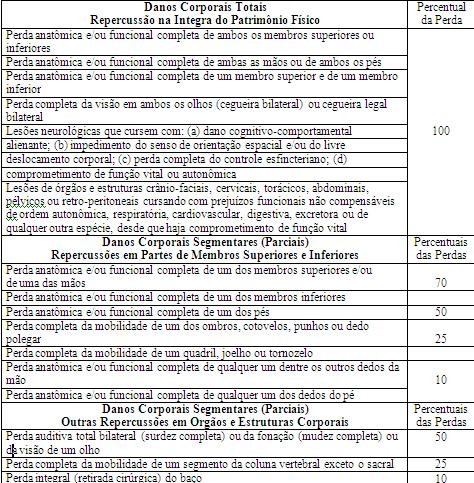 SECURITIZAÇÃO DE DPVAT - casuística:
DIREITO CIVIL. INDENIZAÇÃO REFERENTE AO SEGURO DPVAT EM DECORRÊNCIA DE MORTE DE NASCITURO.
A beneficiária legal de seguro DPVAT que teve a sua gestação interrompida em razão de acidente de trânsito tem direito ao recebimento da indenização prevista no art. 3º, I, da Lei 6.194/1974, devida no caso de morte. O art. 2º do CC, ao afirmar que a “personalidade civil da pessoa começa com o nascimento”, logicamente abraça uma premissa insofismável: a de que “personalidade civil” e “pessoa” não caminham umbilicalmente juntas. Isso porque, pela construção legal, é apenas em um dado momento da existência da pessoa que se tem por iniciada sua personalidade jurídica, qual seja, o nascimento. Conclui-se, dessa maneira, que, antes disso, embora não se possa falar em personalidade jurídica – segundo o rigor da literalidade do preceito legal –, é possível, sim, falar-se em pessoa. Caso contrário, não se vislumbraria qualquer sentido lógico na fórmula “a personalidade civil da pessoa começa”, se ambas – pessoa e personalidade civil – tivessem como começo o mesmo acontecimento. (...) Assim, o ordenamento jurídico como um todo (e não apenas o CC) alinhou-se mais à teoria concepcionista – para a qual a personalidade jurídica se inicia com a concepção, muito embora alguns direitos só possam ser plenamente exercitáveis com o nascimento, haja vista que o nascituro é pessoa e, portanto, sujeito de direitos – para a construção da situação jurídica do nascituro, conclusão enfaticamente sufragada pela majoritária doutrina contemporânea. (...) uma vez que, garantir ao nascituro expectativas de direitos, ou mesmo direitos condicionados ao nascimento, só faz sentido se lhe for garantido também o direito de nascer, o direito à vida, que é direito pressuposto a todos os demais. Portanto, o aborto causado pelo acidente de trânsito subsume-se ao comando normativo do art. 3º da Lei 6.194/1974, haja vista que outra coisa não ocorreu, senão a morte do nascituro, ou o perecimento de uma vida intrauterina. REsp 1.415.727-SC, Rel. Min. Luis Felipe Salomão, julgado em 4/9/2014.
SECURITIZAÇÃO DE DPVAT - prescrição:

Regra geral: é da lesão ao direito subjetivo fazendo nascer assim à pretensão.

No caso de invalidez permanente por acidente automobilístico: o prazo prescricional conforme a súmula 278 STJ inicia a partir da data em que segurado teve ciência inequívoca da incapacidade laboral. 
 
 Discussão: quanto à necessidade ou não de laudo médico para atestar a invalidez permanente.
SECURITIZAÇÃO DE DPVAT – termo inicial da prescrição:

Segundo o STJ haveria três entendimentos jurisprudenciais:
 
(1) a invalidez permanente depende de uma declaração médica não se podendo presumir a ciência da vítima;
 
(2) quando a invalidez é notória se aceita a presunção de ciência por parte da vítima; Ex: amputação de membro. 

(3) a ciência da invalidez permanente pode ser presumida conforme as circunstâncias do caso. 

Observe que o STJ está interpretando a própria súmula feita. 

O STJ conclui que há de se prevalecer como termo inicial da prescrição a data indicada no laudo médico, pois somente um perito pode atestar o caráter permanente.
SECURITIZAÇÃO DE DPVAT:
TERMO INICIAL DA PRESCRIÇÃO NAS DEMANDAS POR INDENIZAÇÃO DO SEGURO DPVAT NOS CASOS DE INVALIDEZ PERMANENTE DA VÍTIMA. RECURSO REPETITIVO (ART. 543-C DO CPC E RES. 8/2008-STJ).
No que diz respeito ao termo inicial do prazo prescricional nas demandas por indenização do seguro DPVAT que envolvem invalidez permanente da vítima: a) o termo inicial do prazo prescricional é a data em que o segurado teve ciência inequívoca do caráter permanente da invalidez; e b) exceto nos casos de invalidez permanente notória, a ciência inequívoca do caráter permanente da invalidez depende de laudo médico, sendo relativa à presunção de ciência. (...) Para se afirmar que uma lesão é permanente, ou seja, sem perspectiva terapêutica, é necessário concluir pela inviabilidade de qualquer dos tratamentos disponíveis, o que não é possível sem conhecimentos médicos. Frise-se que não se pode confundir ciência da lesão (ou da incapacidade) com ciência do caráter permanente da invalidez, pois esta última só é possível com auxílio médico. De outra parte, cabe refletir sobre a possibilidade de manipulação do prazo prescricional por parte da vítima. Há a preocupação de que a vítima, depois de transcorrido o prazo prescricional, obtenha um novo laudo médico e ajuíze a ação, omitindo, por má-fé, a existência de um laudo médico mais antigo. Entretanto, cabe frisar que, no Direito brasileiro, a má-fé não pode ser presumida. Então, caso a seguradora desconfie dessa manipulação do prazo prescricional, cabe-lhe diligenciar junto ao IML para saber se a vítima submeteu-se, ou não, a exame médico em data anterior. Do contrário, há de prevalecer, como termo inicial da prescrição, a data indicada no laudo médico apresentado pela vítima. REsp 1.388.030-MG, Rel. Min. Paulo de Tarso Sanseverino, julgado em 11/6/2014.
SECURITIZAÇÃO DE DPVAT – foro competente:

Súmula 540 - Na ação de cobrança do seguro DPVAT, constitui faculdade do autor escolher entre os foros do seu domicílio, do local do acidente ou ainda do domicílio do réu (REsp 1.357.813).

Peculiaridade: a competência pode ser depreendida do art. 100, parágrafo único, CPC, que trata sobre as ações de reparação de dano em razão de acidente de veículos:  

Art. 100. Parágrafo único. Nas ações de reparação do dano sofrido em razão de delito ou acidente de veículos, será competente o foro do domicílio do autor ou do local do fato. 

Por outro lado, o art. 94, CPC preconiza que: 
 
Art. 94. A ação fundada em direito pessoal e a ação fundada em direito real sobre bens móveis serão propostas, em regra, no foro do domicílio do réu.
SECURITIZAÇÃO DE DPVAT – foro competente:

Não aplicação da regra da especifidade: não obstante o fato de a primeira regra, aquela insculpida no parágrafo único do art. 100, CPC, ser mais específica em relação à segunda regra trazida, isto é, aquela do art. 94, do mesmo diploma, o STJ, ressalvando interpretação costumeira, entendeu que seriam ambas as regras concorrentes quanto à competência de cobrança de DPVAT. 
 
Tentativa de facilitar o acesso da vítima ao judiciário: portanto, entendeu o STJ não ser possível deixar de aplicar a regra geral no caso. 
 STJ afirmou que a situação em análise não permitiria incidência da regra interpretativa pela qual regra especial derroga geral. Ambas foram interpretadas de modo sistêmico, do que resulta verdadeira competência concorrente.
SECURITIZAÇÃO DE DPVAT – foro competente:
REsp 1.357.813/RJ: FORO COMPETENTE PARA APRECIAR COBRANÇA DE INDENIZAÇÃO DECORRENTE DE SEGURO DPVAT. 
DIREITO PROCESSUAL CIVIL. FORO COMPETENTE PARA APRECIAR COBRANÇA DE INDENIZAÇÃO DECORRENTE DE SEGURO DPVAT. RECURSO REPETITIVO (ART. 543-C DO CPC E RES. 8/2008-STJ). 
Em ação de cobrança objetivando indenização decorrente de Seguro Obrigatório de Danos Pessoais Causados por Veículos Automotores de Vias Terrestres – DPVAT, constitui faculdade do autor escolher entre os seguintes foros para ajuizamento da ação: o do local do acidente ou o do seu domicílio (parágrafo único do art. 100 do Código de Processo Civil) e, ainda, o do domicílio do réu (art. 94 do mesmo diploma). Assim, trata-se de hipótese de competência concorrente, ou seja, como o seguro DPVAT ancora-se em finalidade eminentemente social, qual seja, a de garantir, inequivocamente, que os danos pessoais sofridos por vítimas de veículos automotores sejam compensados ao menos parcialmente, torna-se imprescindível garantir à vítima do acidente amplo acesso ao Poder Judiciário em busca do direito tutelado em lei. Precedente citado: AgRg no REsp 1.240.981-RS, Terceira Turma, DJe 5/10/2012. REsp 1.357.813-RJ, Rel. Min. Luis Felipe Salomão, julgado em 11/9/2013.
DPVAT – prazo prescricional:

Súmula 405, STJ: a ação de cobrança do seguro obrigatório (DPVAT) prescreve em três anos.

 No mesmo prazo prescreve ação de cobrança da complementação do seguro - prescreve em três anos a contar do pagamento feito a menor.
 O pedido do pagamento de indenização à seguradora suspende o prazo prescricional da ação de cobrança até que o segurado tenha ciência da decisão.

SÚMULA 229, STJ - O pedido do pagamento de indenização à seguradora suspende o prazo de prescrição até que o segurado tenha ciência da decisão.

Juros de mora: Súmula 426, STJ: os juros de mora na indenização do seguro DPVAT fluem a partir da citação
DPVAT – legitimidade do MP:

MP pode propor ação civil pública para defender beneficiários do DPVAT (junho/2014): a Segunda Seção do Superior Tribunal de Justiça (STJ) negou provimento ao recurso de uma seguradora e afirmou a legitimidade do Ministério Público de Goiás para ajuizar ação civil pública em defesa de beneficiários de DPVAT, que teriam recebido indenizações em valor menor que o devido. Havia súmula em sentido oposto (S 470, STJ). Como a decisão do STF foi proferida em sede de repercussão geral, pode-se concluir que a súmula 470 do STJ, apesar de formalmente ainda estar em vigor, encontra-se SUPERADA.

 No caso julgado, o Tribunal de Justiça de Goiás havia reconhecido a legitimidade ativa do MP. A seguradora recorreu ao STJ e teve seu recurso provido pela Segunda Seção. O MP recorreu então ao STF, que julgou o caso pelo rito da repercussão geral, dado o interesse social presente na tutela dos direitos subjetivos envolvidos. Foi alegado pelo MP que pela natureza e finalidade do DPVAT, o seu adequado funcionamento transcende os interesses individuais dos segurados, havendo interesse social nessa controvérsia coletiva, o que impõe a retratação da seção e o reconhecimento da legitimidade do MP, na linha do que foi decidido pelo STF.
Questões de concurso DPE PR 2012 – DPVAT:

50. É correto afirmar: 
(A) A pessoa jurídica, porque não titulariza direitos subjetivos referentes à dignidade da pessoa humana, não é titular de direitos da personalidade, embora possa sofrer dano moral. (B) A indenização por dano estético, na qualidade de es-pécie de dano moral, abarca este, não havendo falar em responsabilização autônoma do agente ofensor com relação aos danos psicológicos. 
(C) É cabível a recusa do pagamento da indenização acidentária civil baseada na falta de pagamento do prêmio do seguro obrigatório de Danos Pessoais Causados por Veículos Automotores de Vias Terrestres (DPVAT). 
(D) O absolutamente incapaz não responde pelos danos que causar, tendo em vista a responsabilidade priva-tiva de seus pais ou responsáveis. 
(E) No caso de deterioração da coisa alheia, provocada para remover perigo iminente provocado por tercei-ro, assistirá ao proprietário da coisa direito a indeni-zação a ser paga pelo causador direto do dano, ain-da que à luz da lei civil este não tenha cometido ato ilícito. * * * *
Off-topic: Informativo STF – Defensoria Pública:

Juiz negou pedido da Defensoria Pública para adiar audiência de instrução considerando que, naquela data, o Defensor Público que fazia a assistência jurídica do réu já possuía audiência marcada em outra comarca. O magistrado, diante da ausência do Defensor, designou defensor dativo para acompanhar o réu na audiência. O STF entendeu que não houve violação a
os princípios da ampla defesa e do "Defensor Público natural" considerando que: 
a) o inciso VI do art. 4º da LC 80/94 não garante exclusividade à Defensoria para atuar nas causas em que figure pessoa carente;
b) o indeferimento do pedido da defesa não causou prejuízo ao réu,
já que o defensor dativo teve entrevista prévia reservada com o acusado e formulou perguntas na audiência, participando ativamente do ato processual;
c) a impossibilidade de a Defensoria atuar na comarca não acarreta direito à redesignação dos atos processuais designados. STF. 2ª Turma. HC 123494/ES, Rel. Min. Teori Zavascki, julgado em 16/2/2016 (Info 814).
* * * *